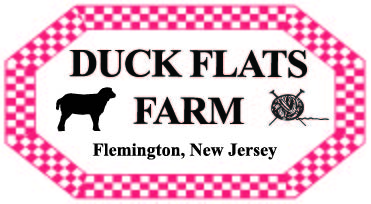 AUTUMN OPEN HOUSE
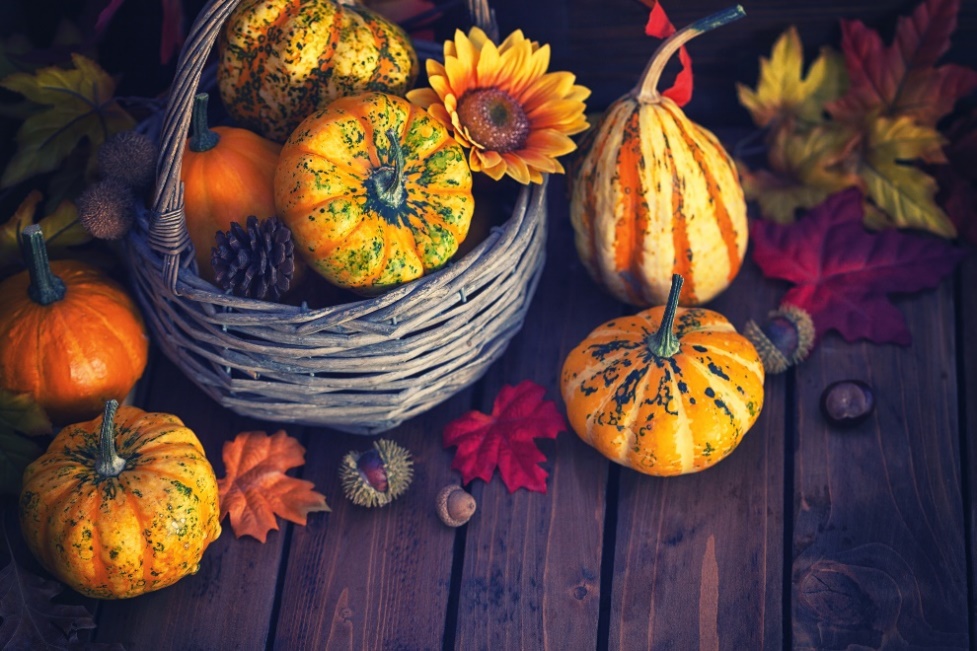 Date: 
 Saturday, October 22, 2022


DUCK FLATS FARM
144 Old Clinton Road
Flemington, NJ

Time:  10:00 am to 4:00 pm
Yarn, Roving, Needle Arts Supplies, Gift Certificates, Hand-made Items
Come see our new Lower Fiber Studio, specializing in weaving yarns
Come see our “Fiber Wall” of many colors in the Lower Fiber Studio
Lovely sport and bulky weight yarns in many colors
As always, our own Finn and Finn-cross yarns and roving
“free yarn give-a-away for all customers”
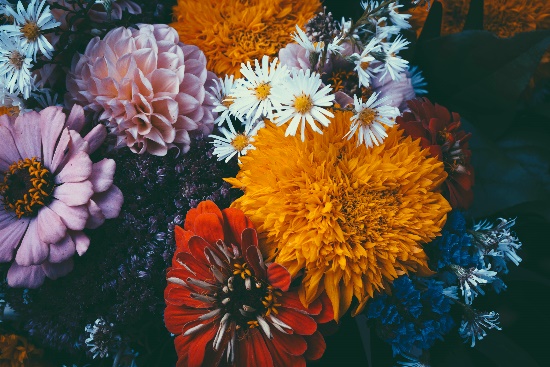 Happy Autumn to All our Family,
Friends and Neighbors!!!
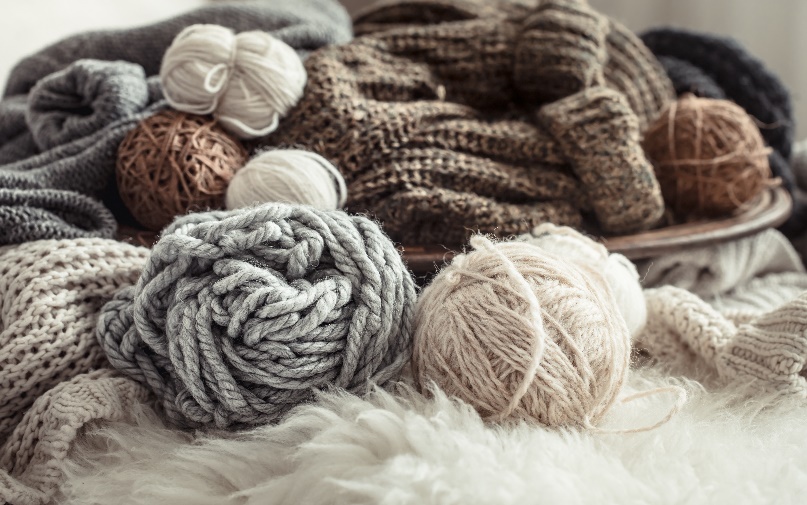 Call or Text  908.303.5893
or
duckflats@earthlink.net
For information/directions